RENCONTRE FRANCO ALLEMANDE EN ALSACE
PARTENAIRES : France – Lycée Les Côtes de Villebon – Meudon la Forêt
	        Allemagne – Georg-von-Langen-Schule		            Berufsbildende Schulen - Holzminden
	
ELEVES: - 15 Allemands
               - 27 Français. Section européenne indus

DATE: du 24 au 28 février 2020 – 5 jours – 4 nuits
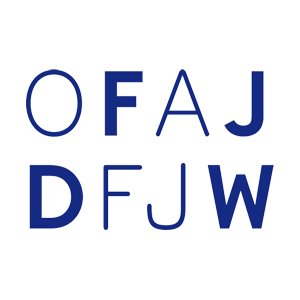 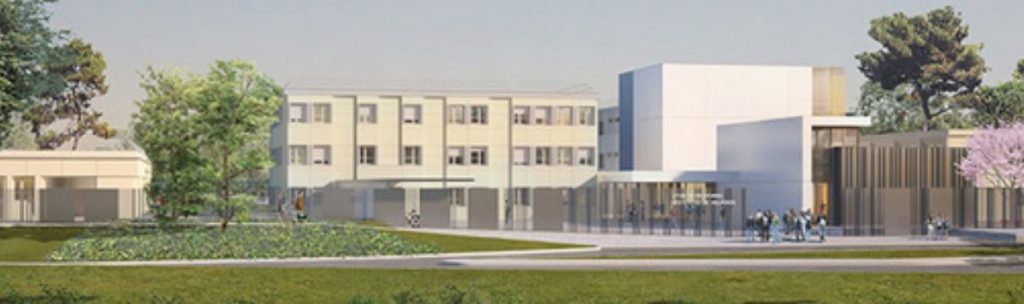 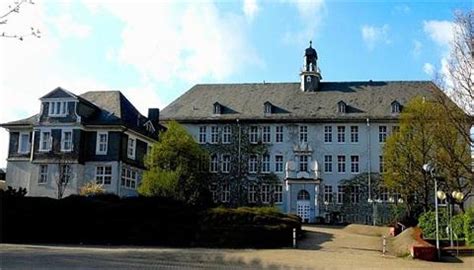 OBJECTIFS
Culturel et européen: 
	- Découverte d’autres cultures et systèmes éducatifs au contact de jeunes inscrits dans des filières professionnelles semblables (électronique, électrotechnique).
	- Rencontre de jeunes allemands et confrontation de points de vue et des différences culturelles…
       - Visite du parlement européen à Strasbourg


Linguistique:   
	 - Langue commune: Anglais
	 - Initiation découverte de l’Allemand


Historique: 
	De par sa position géographique à proximité de la ligne Maginot et du camp de concentration de Struthof, le centre Albert Schweitzer est particulièrement adapté à l’initiation au travail de mémoire et à une réflexion partagée.
Lieu: Centre international de rencontre Albert Schweitzer de Niederbronn-les-Bains
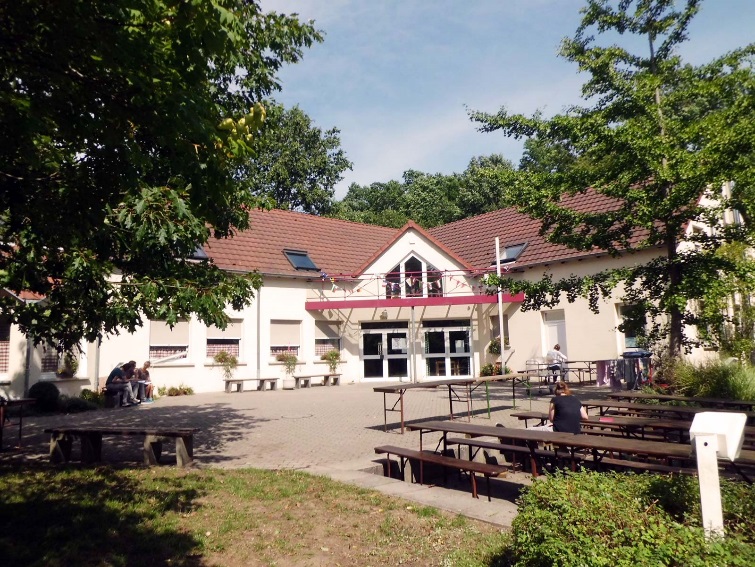 VOYAGE MEUDON - NIEDERBRONN
RDV devant le lycée à 7h30
environ 6h de car

Accompagnateurs français
Mme DAUTIEU (anglais)
Mme BELLOTTO (histoire géographie)
M. GASMI(DDF secteur industrie)

2 accompagnateurs allemands sur place
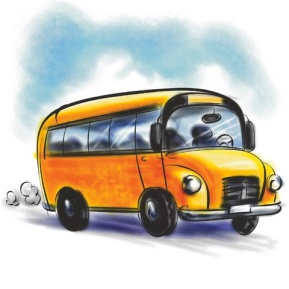 PROGRAMME
LUNDI 24 FEVRIER:
Voyage. Arrivée à Niederbronn en milieu d’après –midi.
Accueil-goûter de bienvenue: 
    partage de spécialités 
    apportées par les deux groupes.
Installation, repas, nuit.
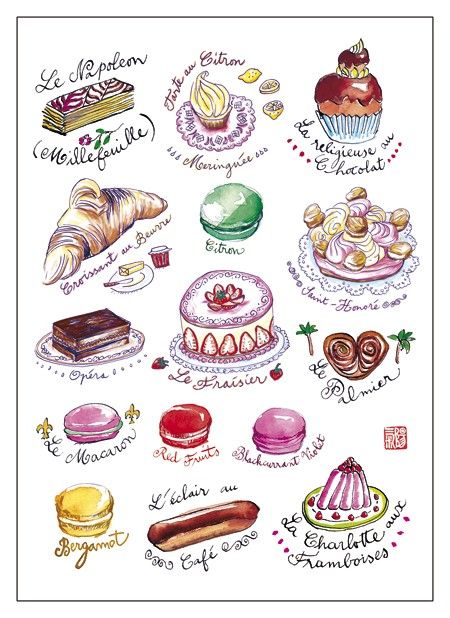 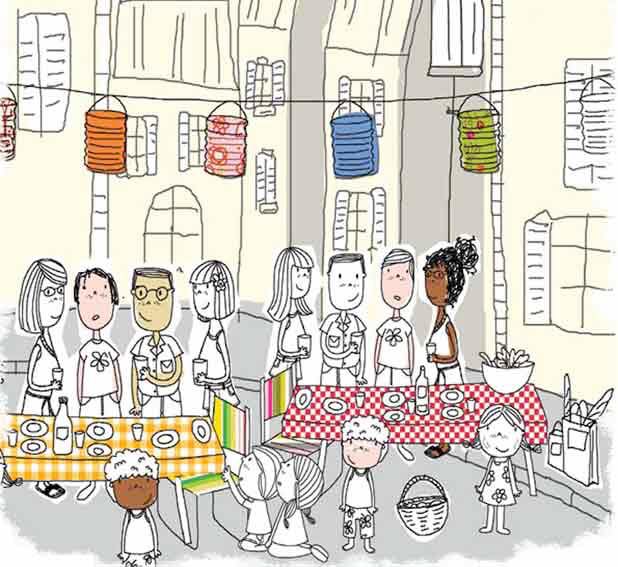 Mardi 25/02
Matin : 
Présentation individuelle dans la langue du partenaire (préparation en tandem)
Présentation écoles française/ allemande (vidéos /power point). 
Présentation des filières respectives. Echanges de pratiques : présentation d’exemples d’activités et de projets au sein de chaque école
Réflexion et comparaison : différences et similitudes France/ Allemagne

Déjeuner au centre Albert Schweitzer

Après-midi :
 introduction au travail de mémoire +visite guidée du cimetière militaire.
Soirée libre
Mercredi 26 février
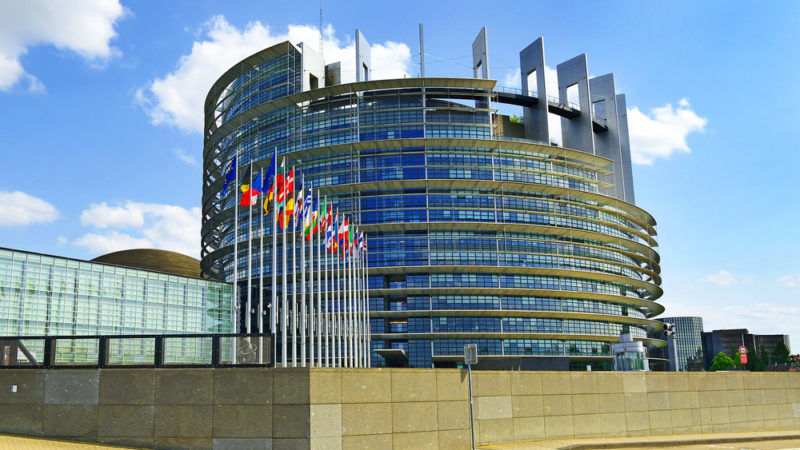 Matin : 8h route pour Strasbourg, 
visite guidée en anglais du parlement européen
 (+parlementarium)




Déjeuner 
(panier repas fourni par le centre de rencontre)

Après-midi : 
Visite du Pixel Museum  
à Schiltigheim (à côté de Strasbourg)

Dîner
Soirée
Quizz de l’Europe en anglais : 
test des connaissances des élèves sur l’Europe
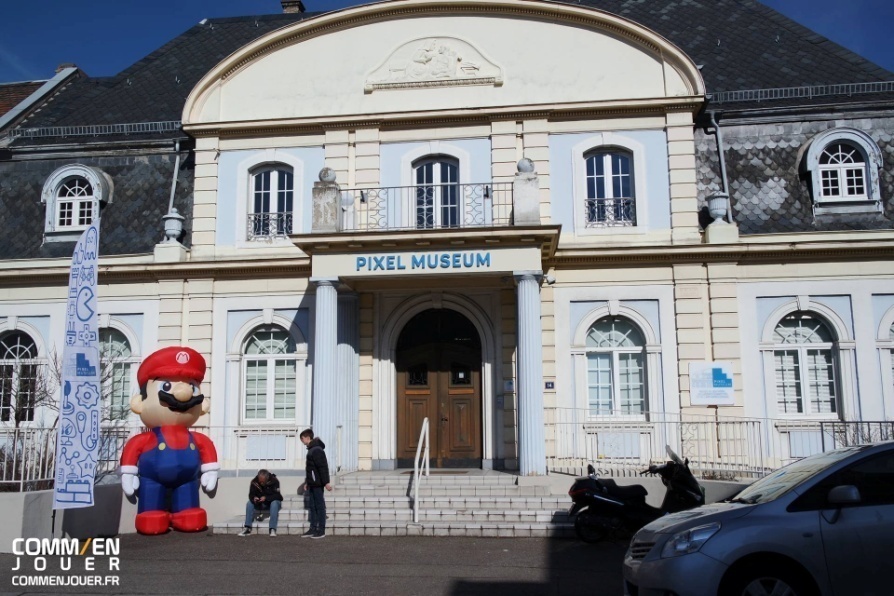 Jeudi 27 février
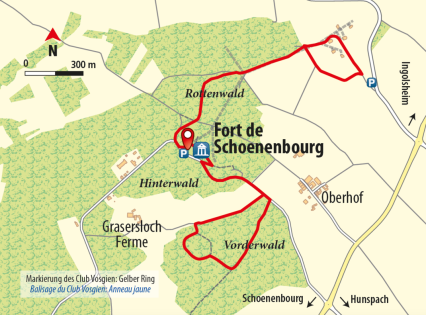 Matin: 
9h départ en car:
 visite guidée du Fort de Schoenenbourg (ligne Maginot). 



Déjeuner 
(panier repas fourni par le centre de rencontre)
Quizz : 
mise en commun des connaissances 
et de la perception de chacun sur la visite
Bilan de la rencontre. Pistes d’amélioration.
Préparation de la soirée  et bagages. 

Dîner

Soirée  de  clôture : Eurovision
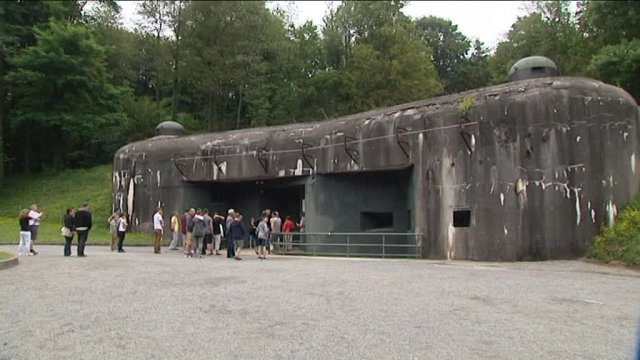 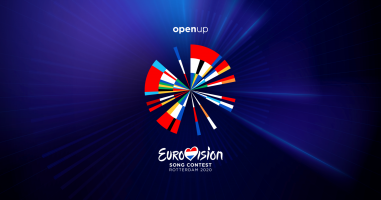 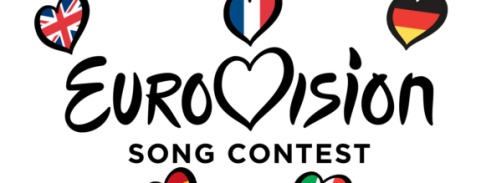 Vendredi 28 février
Départ du centre vers 10h (panier repas fourni)
Voyage retour en car (environ 6h)
Arrivée au lycée vers 17h
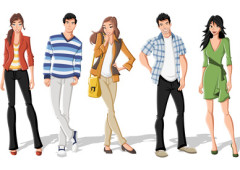 A EMPORTER
DOCUMENTS OFFICIELS: Carte d’identité ou passeport
Un sac genre sac à dos avec pique-nique pour le déjeuner.
Une valise ou un grand sac
De quoi écrire… (bloc et stylos)
Vêtements chauds et chaussures de marche étanches
Des affaires de toilette y compris une serviette.
Argent de poche (à discrétion des parents).
Aucun objet de valeur.
Ne pas oublier votre spécialité pour le goûter international du premier jour!
ASSURANCE ET FICHE SANITAIRE
Les garanties scolaires obligatoires:
    Responsabilité Civile et garantie individuelle accident 
contrat d’assurance scolaire ou contrats que vous possédez peut-être déjà (assurance habitation et GAV -garantie accidents de la vie- notamment)

L’attestation d’assurance et la fiche sanitaire remplie sont à fournir impérativement avant le départ